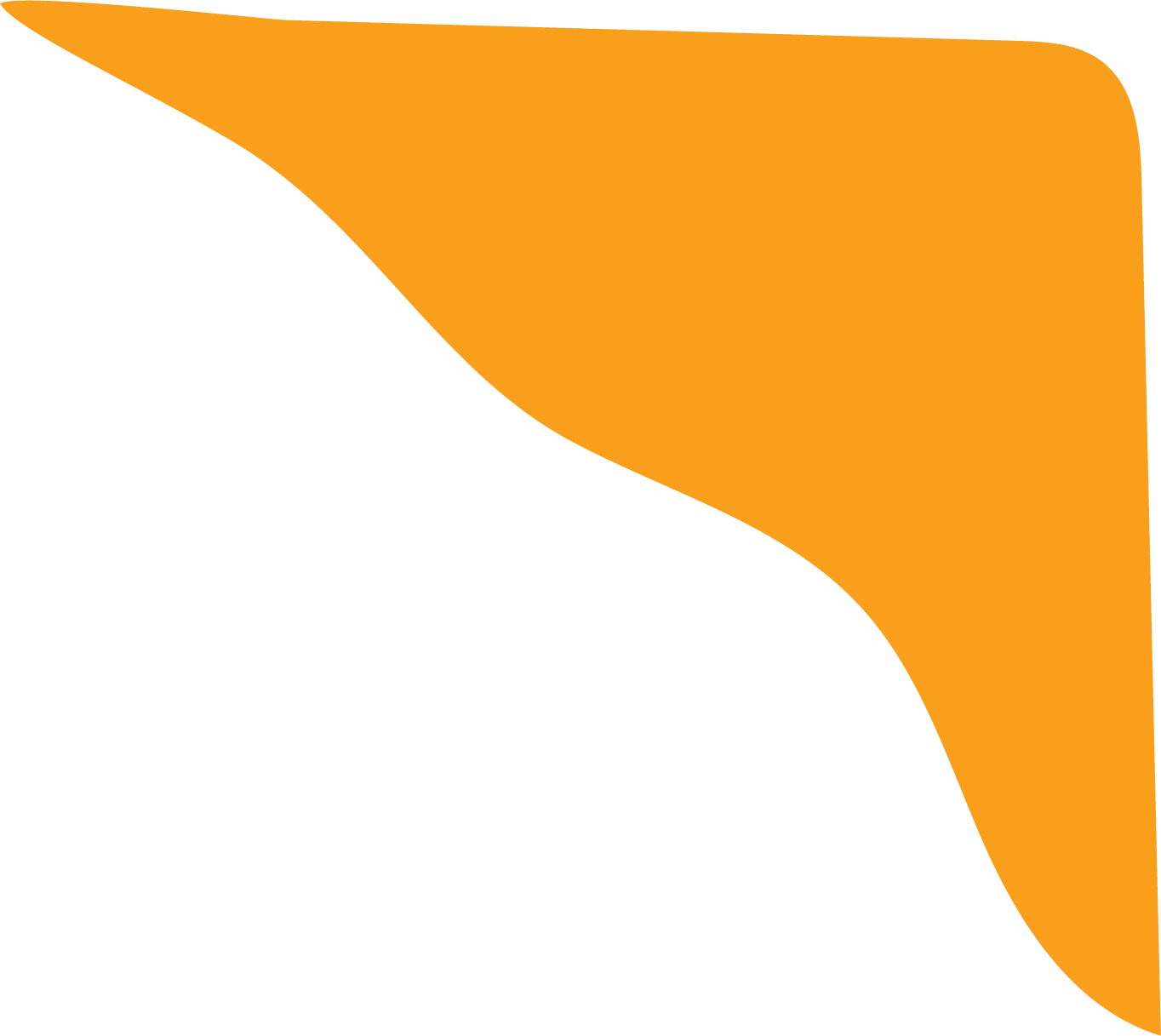 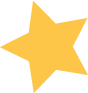 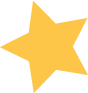 Liteview Crew
ENJOY A 
BABYSITTING 
SERVICE
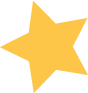 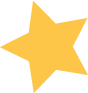 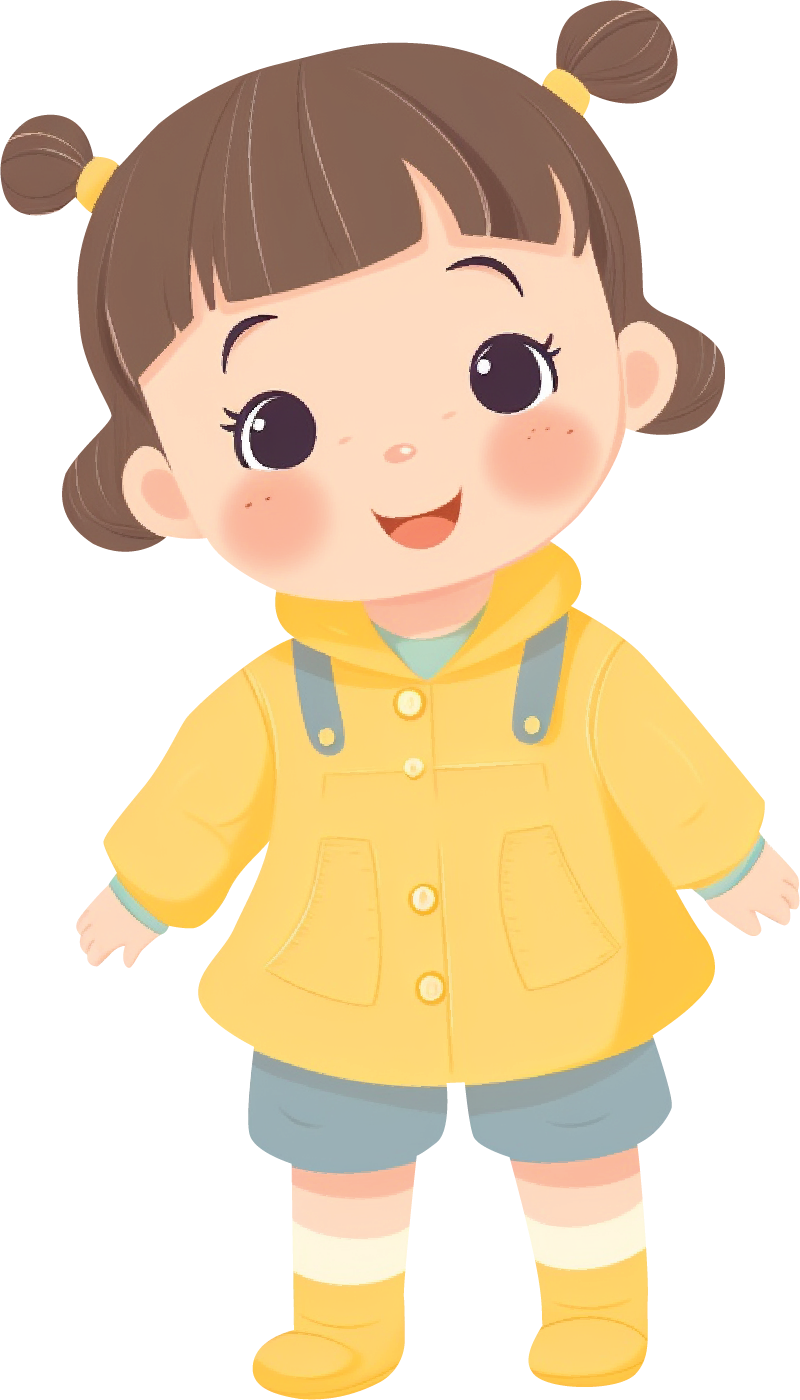 Available on
any day of 
the week
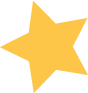 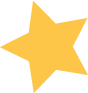 Call if you need a
babysitter today!
1-012-3456-890
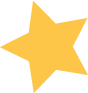 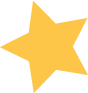 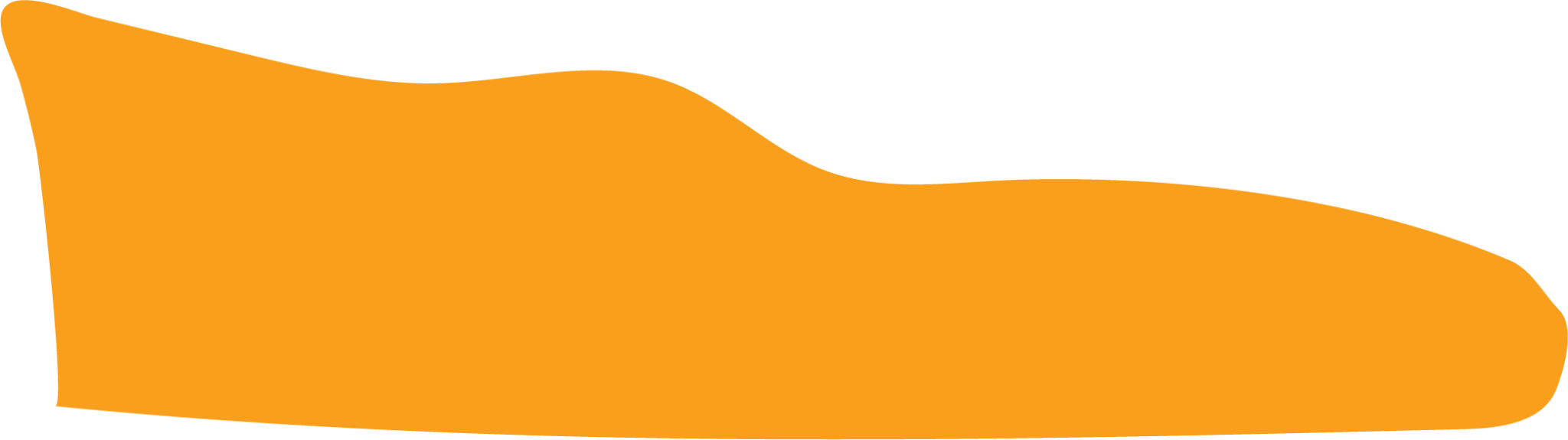 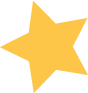